Career Development Strategies for Tech Transfer Professionals and Recent Trends in Hiring and Retaining Staff
Jason Stolworthy, Director Technology Deployment
Idaho National Laboratory
Mary Albertson, Director Office of Technology Licensing 
Georgia Tech
Glen Gardner, President
Gardner Innovation Search Partners
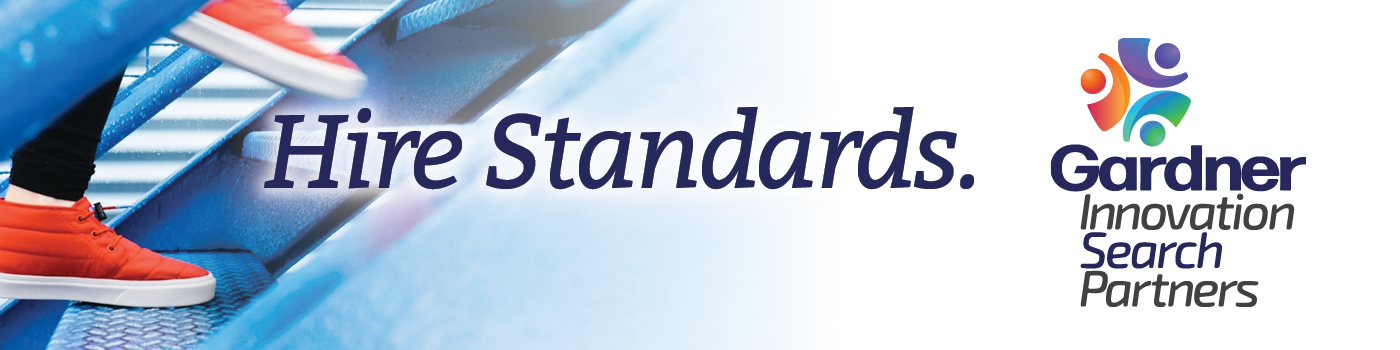 Meet The Presenters:Glen Gardner
President of Gardner Innovation Search Partners, a recruiting firm specializing in:
	• Technology Transfer	• Commercialization	• Intellectual Property Management	• University/Industry Partnerships	• Venture Development	• Academic Corporate Engagement
Work mainly with universities, as well as national laboratories, research centers, and hospitals
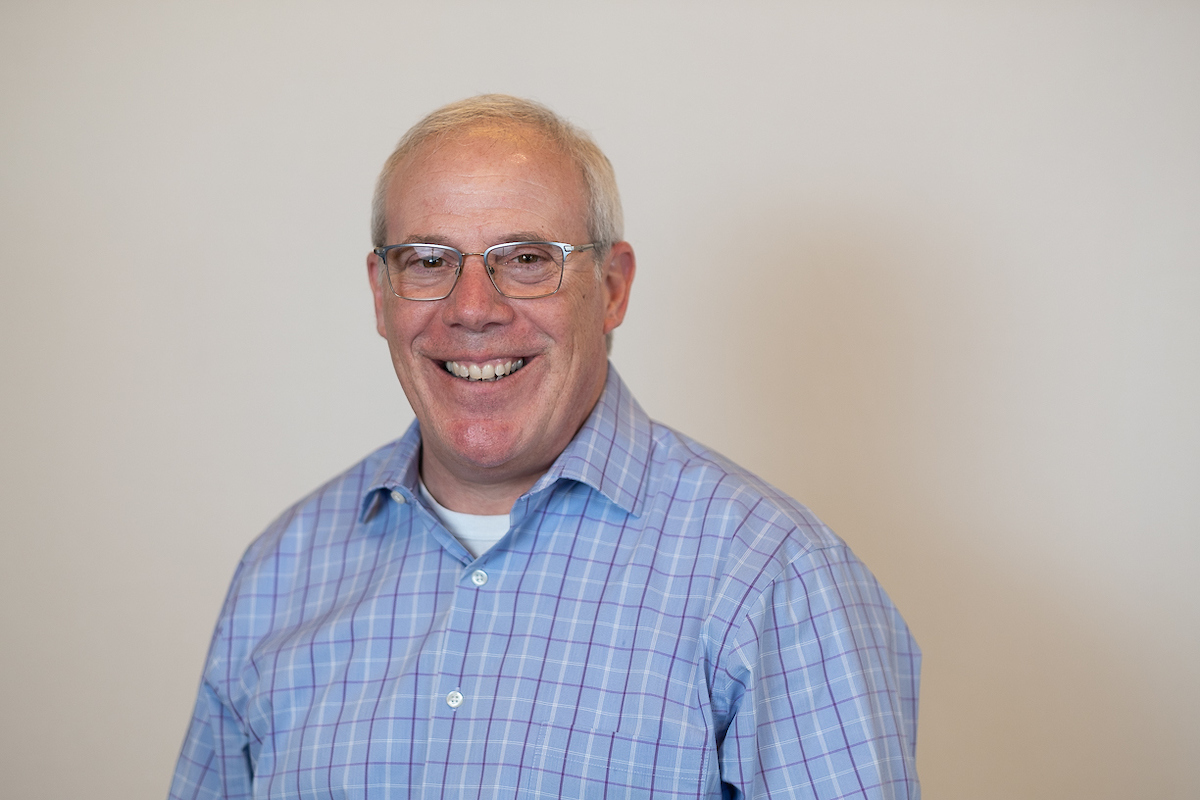 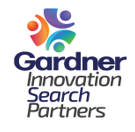 Connect with me on LinkedIn!
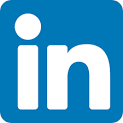 Jason Stolworthy
https://www.linkedin.com/in/jasonstolworthy/
Director, Technology Deployment at the Idaho National Laboratory
Registered patent attorney and chemical engineer
Career focused on technology innovation, innovation culture, IP protection, IP transfer, licensing and commercialization. 
Worked extensively with technologies in diverse settings, including universities, private international organizations, and national laboratories, including:
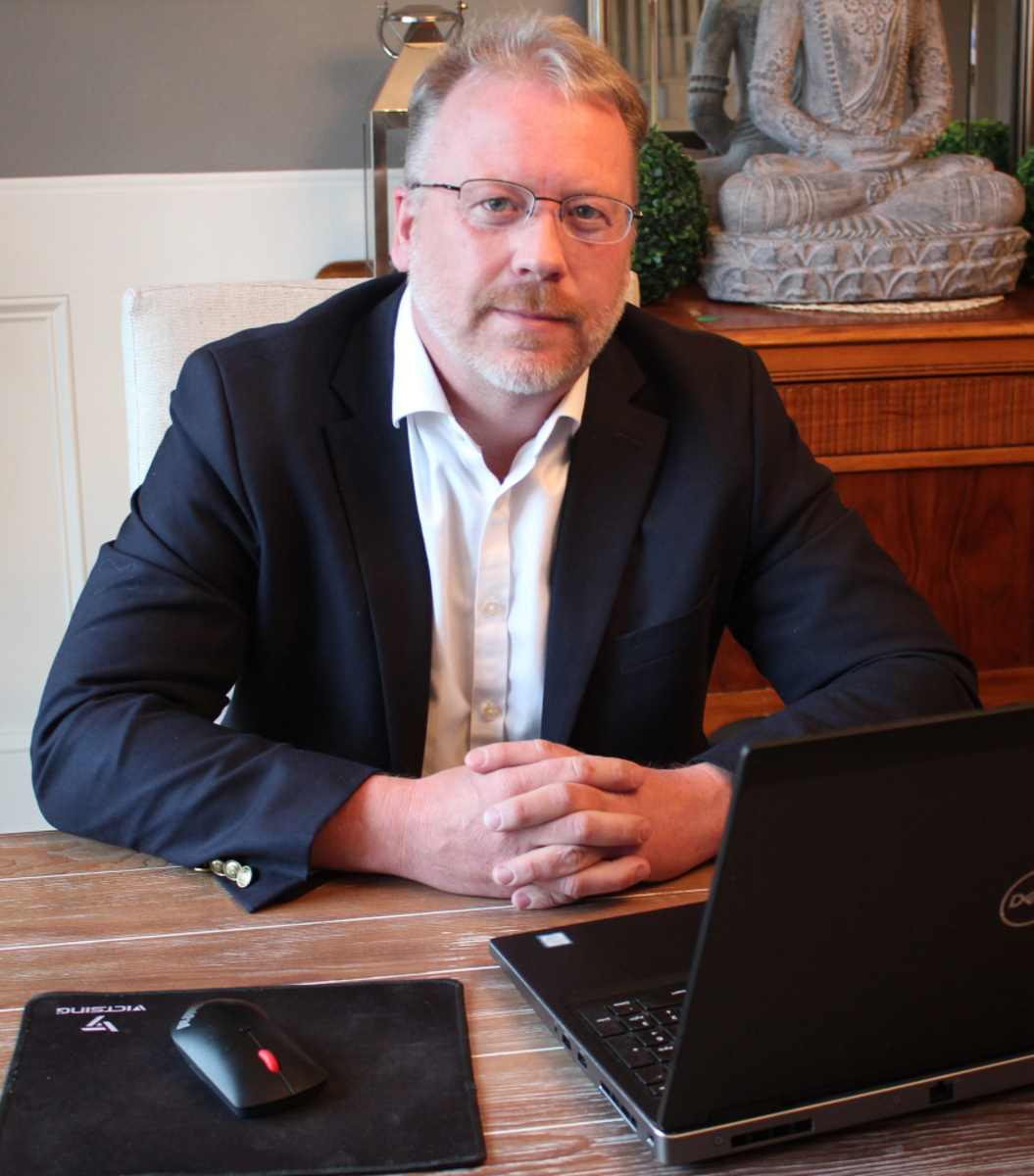 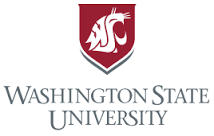 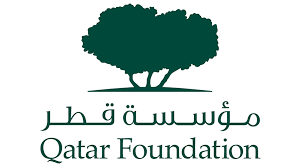 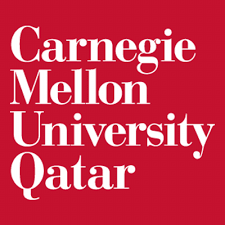 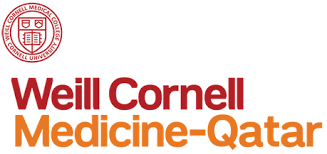 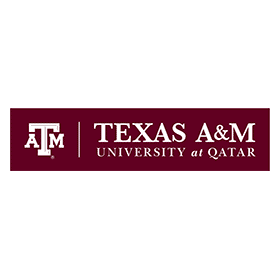 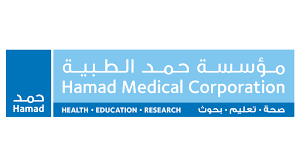 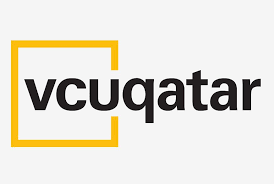 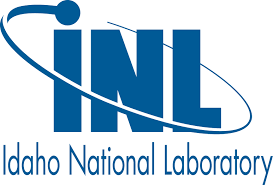 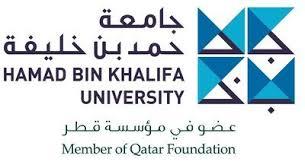 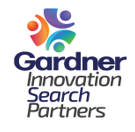 Mary Albertson
Leading innovation management professional with 28+ years of experience in leadership, strategic management and facilitating transfer of academic innovations through commercialization. 
As Director of the Office of Technology Licensing at Georgia Tech, leads the office in protecting and commercializing technology resulting from $1.4B of research expenditures. 
As Senior Director of Commercialization at PIVOT, University of Utah, was an integral part of the leadership team and managed interdisciplinary teams responsible for supporting the tech transfer process. 
Previously Associate Director at Stanford University’s Office of Technology Licensing (OTL), working for more than two decades supporting academic research commercialization. 
Past President of the Association of University Technology Managers (AUTM).
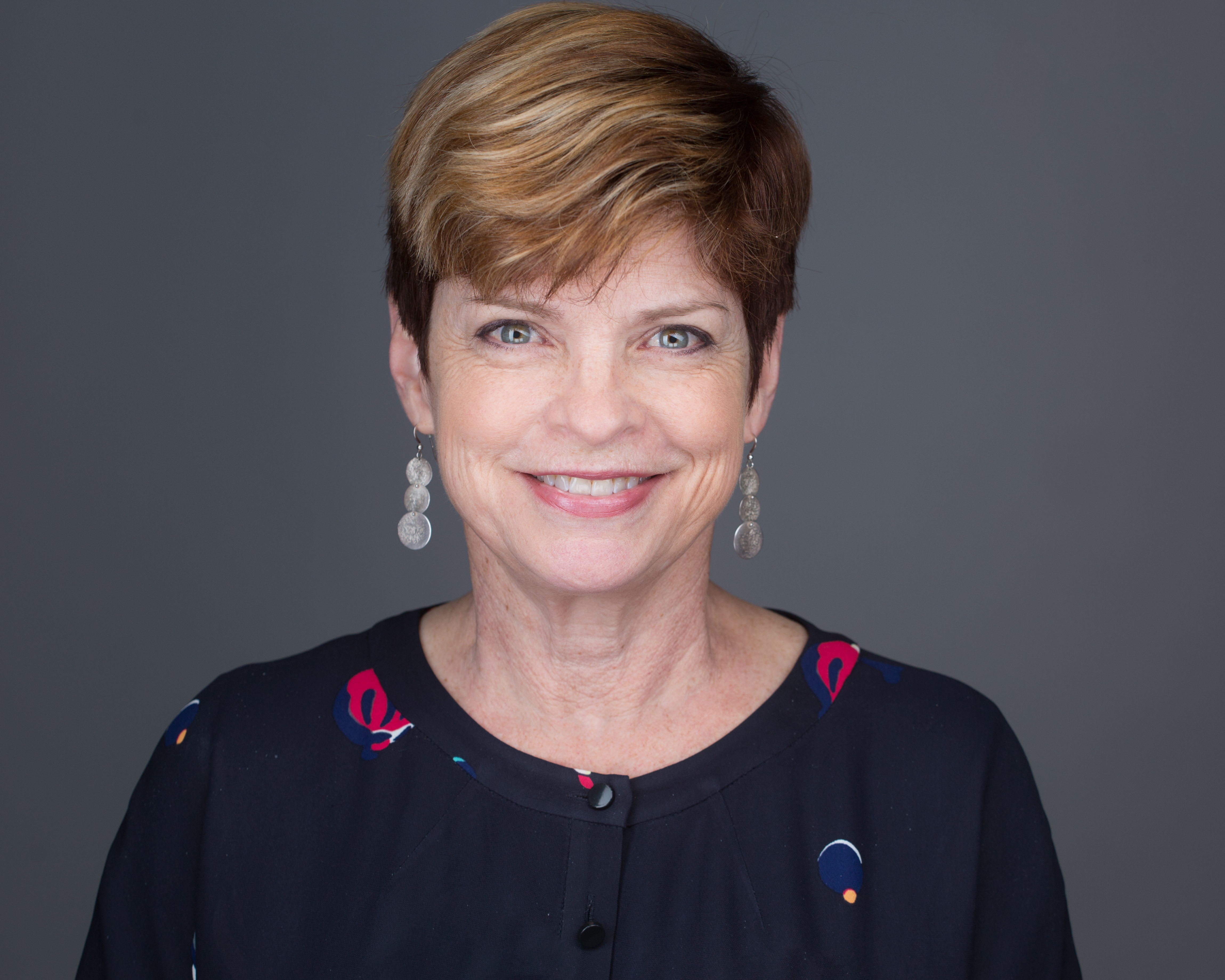 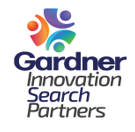 Options available to those looking for a career in tech transfer
Academia
National Labs
Foundations
Corporate entities
Others
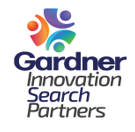 Aligning Personal Goals with Professional Fulfillment
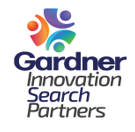 Trends in Job Seeking
Pain points for job seekers:
Flex time
Hybrid or remote working
Benefits and non-monetary incentives
Others?
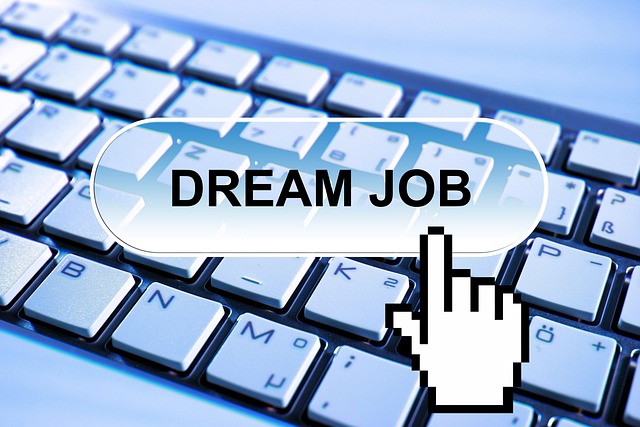 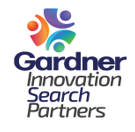 How do employers currently value RTTP / CLP credentials?
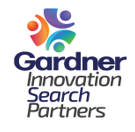 How might the job environment be different between academic / industry / federal lab employers?
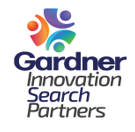 How might “volunteering” in various local or national professional organizations effect future job opportunities?
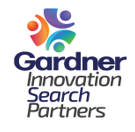 What are the latest trends in salary & compensation levels for tech transfer?
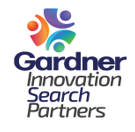 Trends in Recruitment
Best methods for attracting top talent
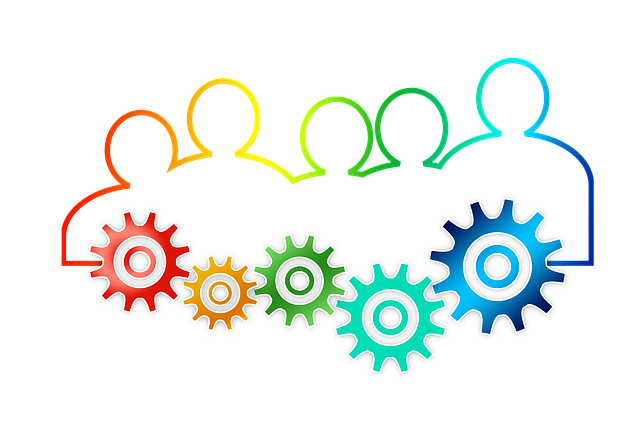 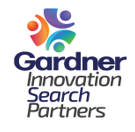 Trends in Retention
What keeps employees happy, motivated and moving up the ladder?
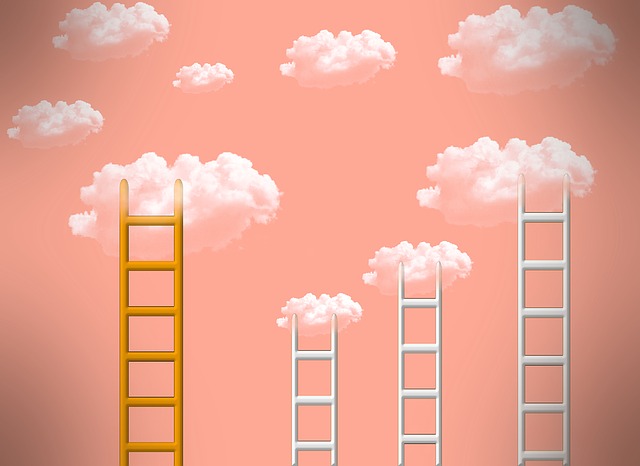 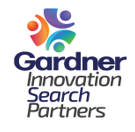 AI and its Effect on Tech Transfer Workplaces
https://tech.msu.edu/about/guidelines-policies/generative-ai/
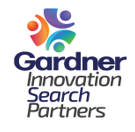 Other Resources
Blog Posts:
https://gardnerisp.com/secrets-from-a-technology-transfer-recruiter-on-acing-your-virtual-interview/
https://gardnerisp.com/5-reasons-an-internship-or-fellowship-needs-to-be-part-of-your-career-game-plan/
https://gardnerisp.com/why-recruiting-a-diverse-workforce-in-technology-transfer-is-critical-to-success/ 
https://gardnerisp.com/the-benefits-of-a-deal-sheet-in-technology-transfer/ 
Open Jobs Page: https://gardnerisp.com/technology-transfer-jobs/
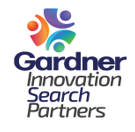 QUESTIONS?
Feel free to connect with me on LinkedIn!
https://www.linkedin.com/in/glengardner/
Glen@gardnerisp.com
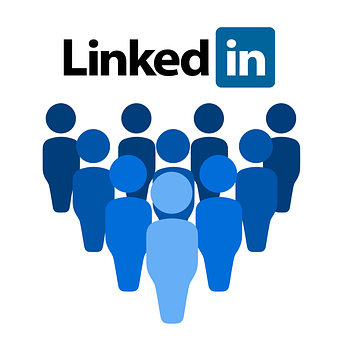 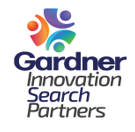